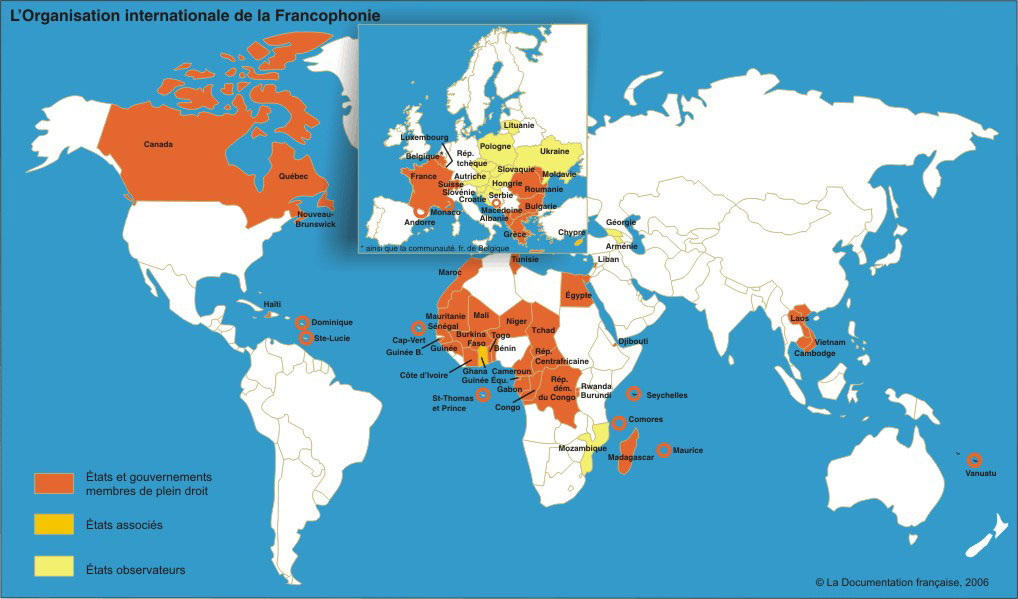 La Francophonie
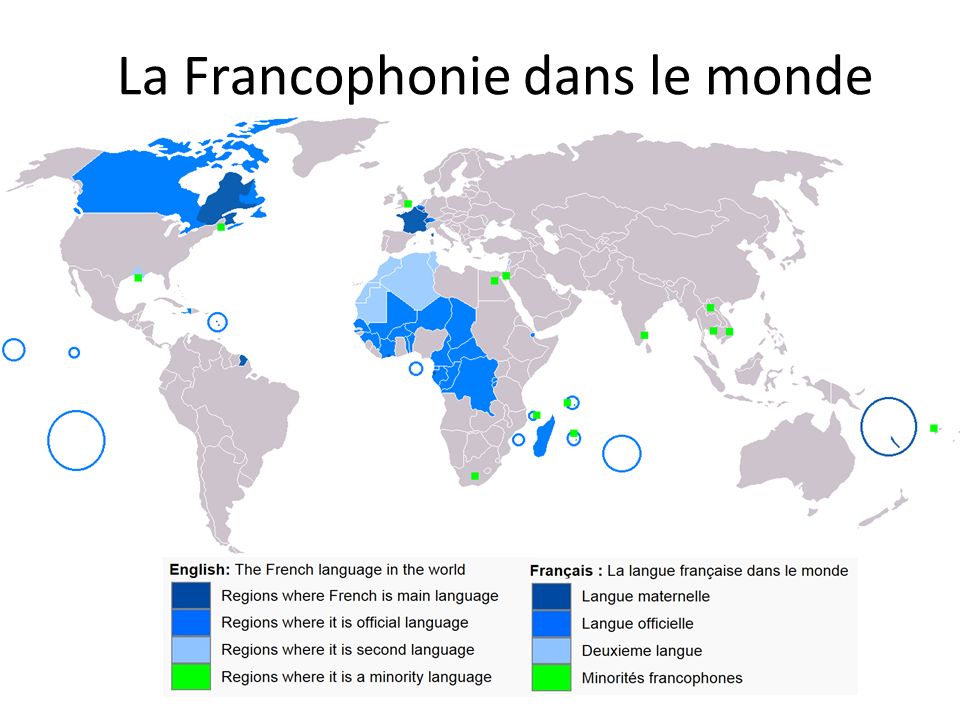 Habib Bourguiba / Norodom Sihanouk / Hamani Dior / L.S.Senghor
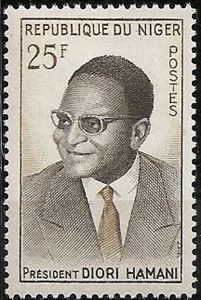 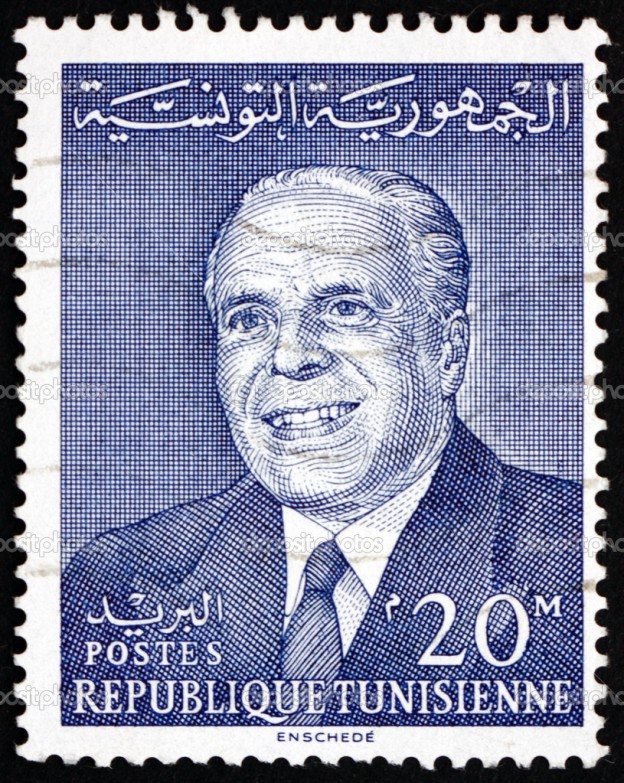 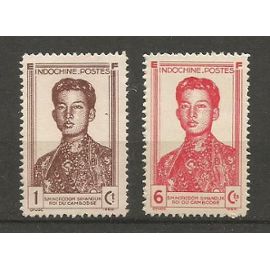 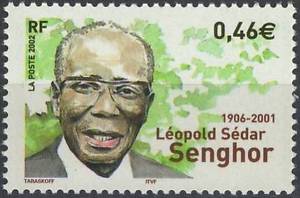 Histoire
En 1969, première conférence des Etats francophones, à Niamey 
Le 20 mars 1970, l’Agence de coopération culturelle et technique 
En 1984, le Haut Conseil de la francophonie 
En 1986, la Conférence des chefs d’Etat et de gouvernement des pays ayant en commun l’usage du français, désigné comme « Sommet francophone » 
A partir de 1997, l’Organisation internationale de la Francophonie
Appellations – Tention - Indécision
Littérature nègre / noire / africaine
Littérature africaine francophone / anglophone / lusophone
Littératures africaines (subsahariennes / maghrébine)
Littératures nationales
Littérature
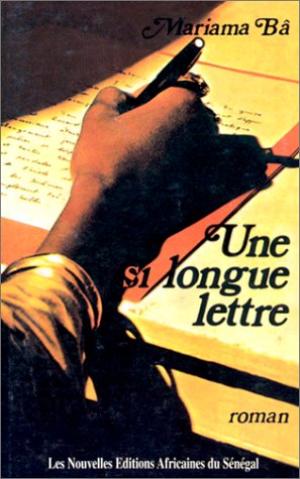 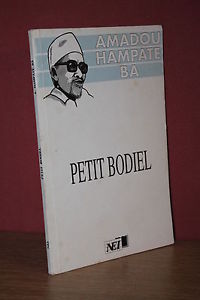 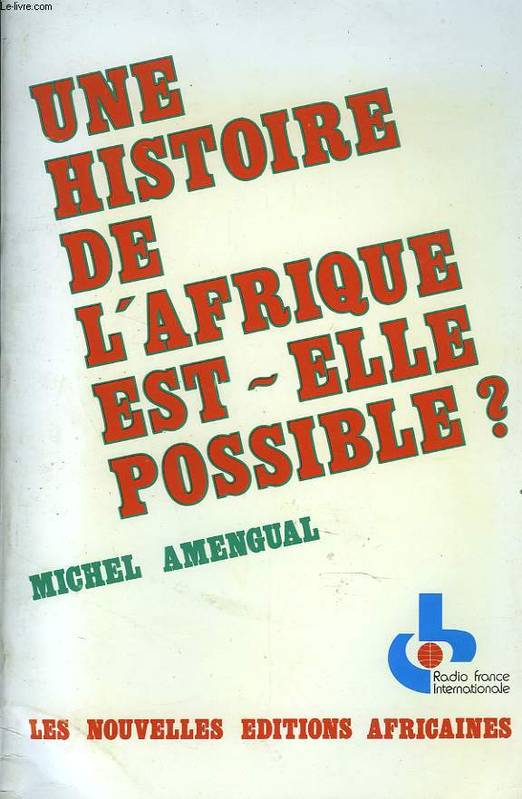 RÉÉCRITURE, mode de revendication ou de reconnaissance
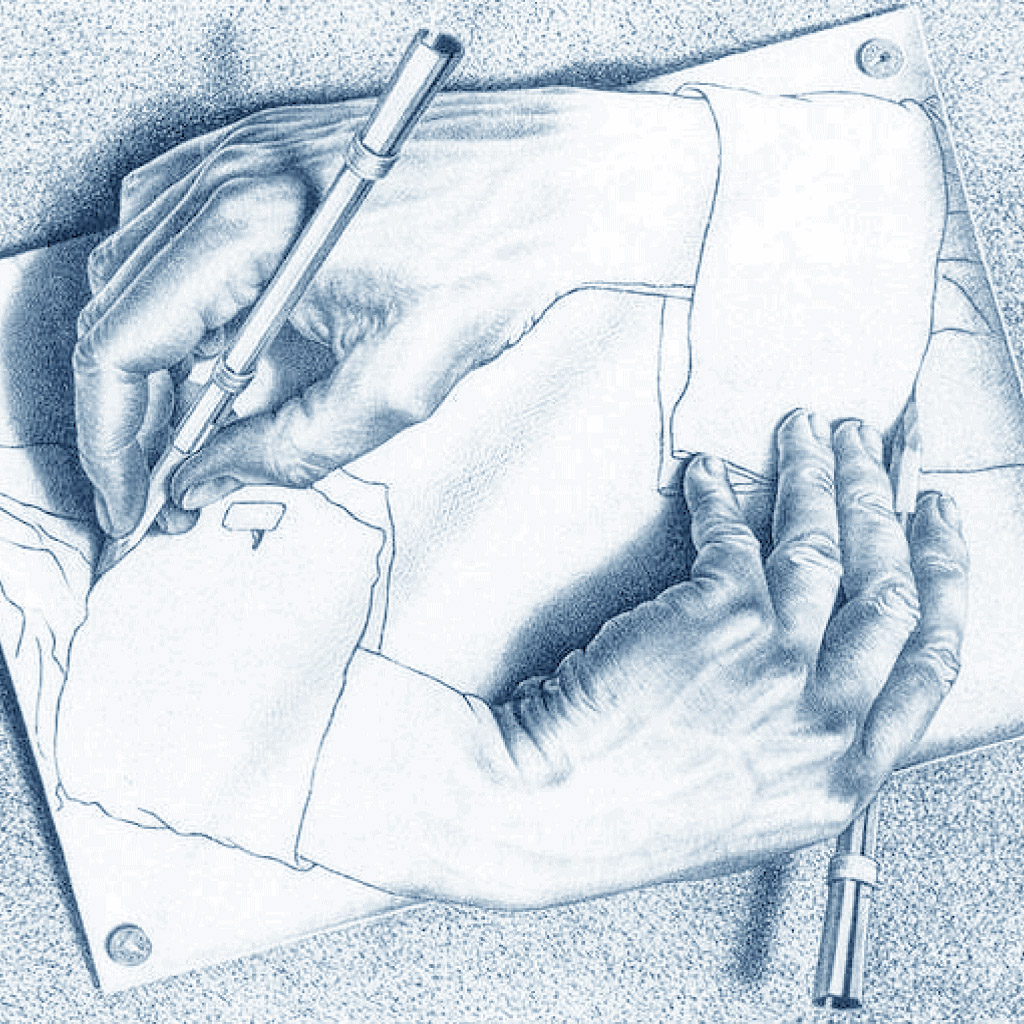 Chaka, roi des Zoulous, fondateur du royaume zoulou1ère moitié du XIXième
Léopold Sédar Senghor, « Chaka » in Éthiopiques, 1956
William Shakespeare, The Tempest, 1623
Aimé Césaire, Une tempête, 1969
Bret Easton Ellis, American Psycho, 1991
Alain Mabanckou, African Psycho, 2003